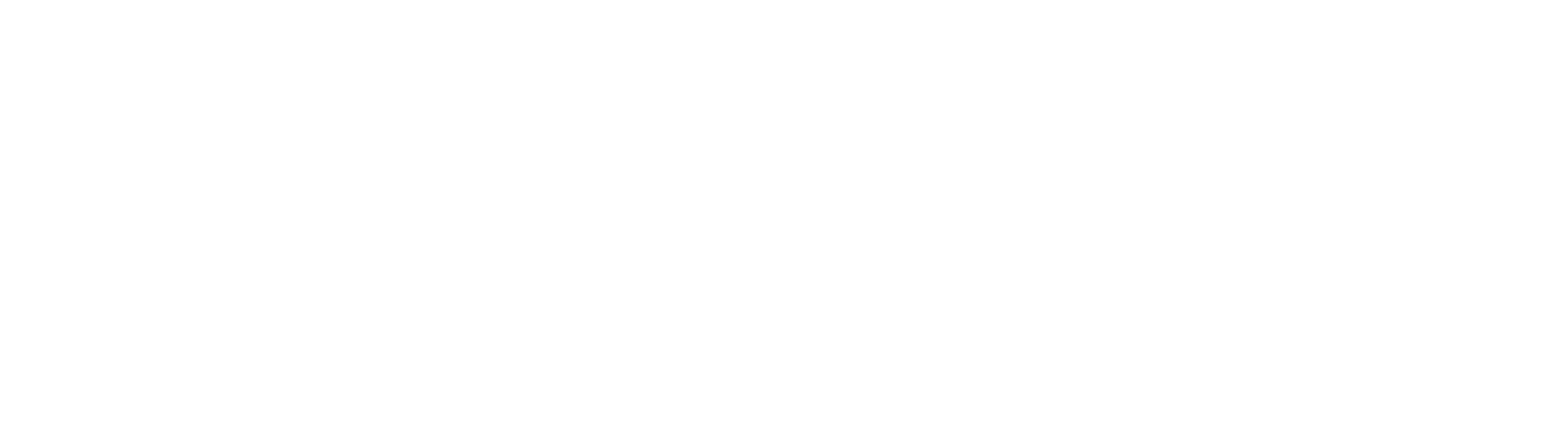 SIEL  -  Sistema Integral Electoral
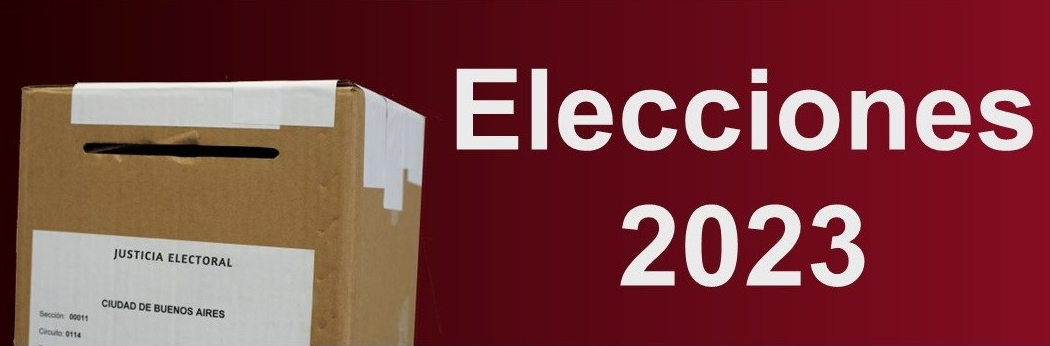 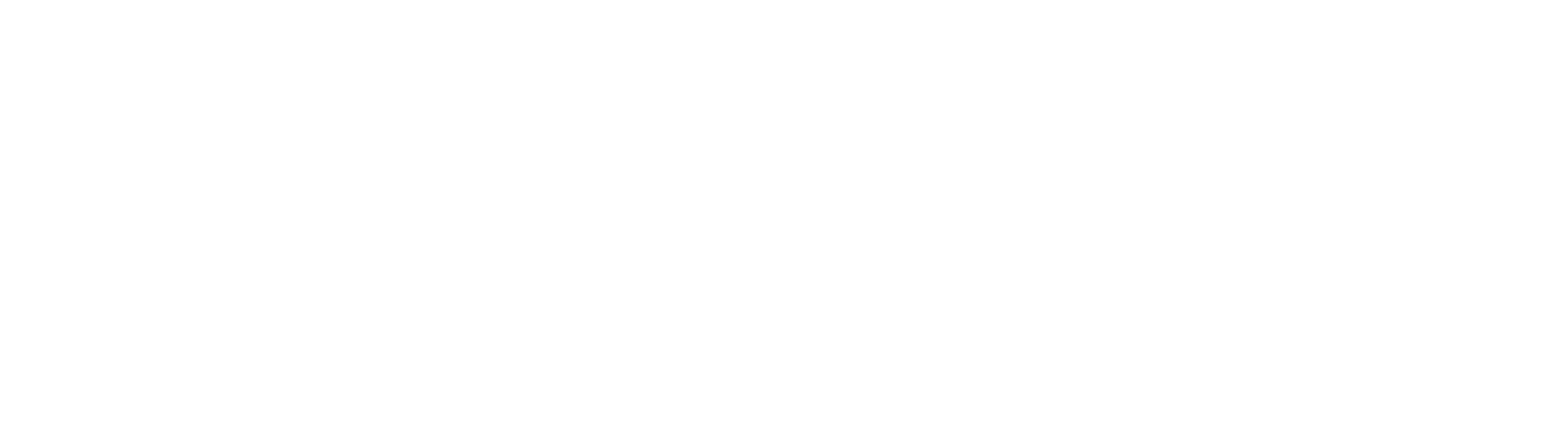 Proceso Electoral 2023 – Tipos de Usuarios
LISTA A
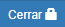 Representante 1
Representante 2
            .
            .
Representante n
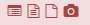 Apoderado Lista A
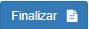 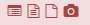 Apoderado Junta Partidaria
LISTA B
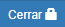 Representante 1
Representante 2
            .
            .
Representante n
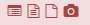 Apoderado Lista B
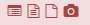 Tribunal Electoral
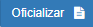 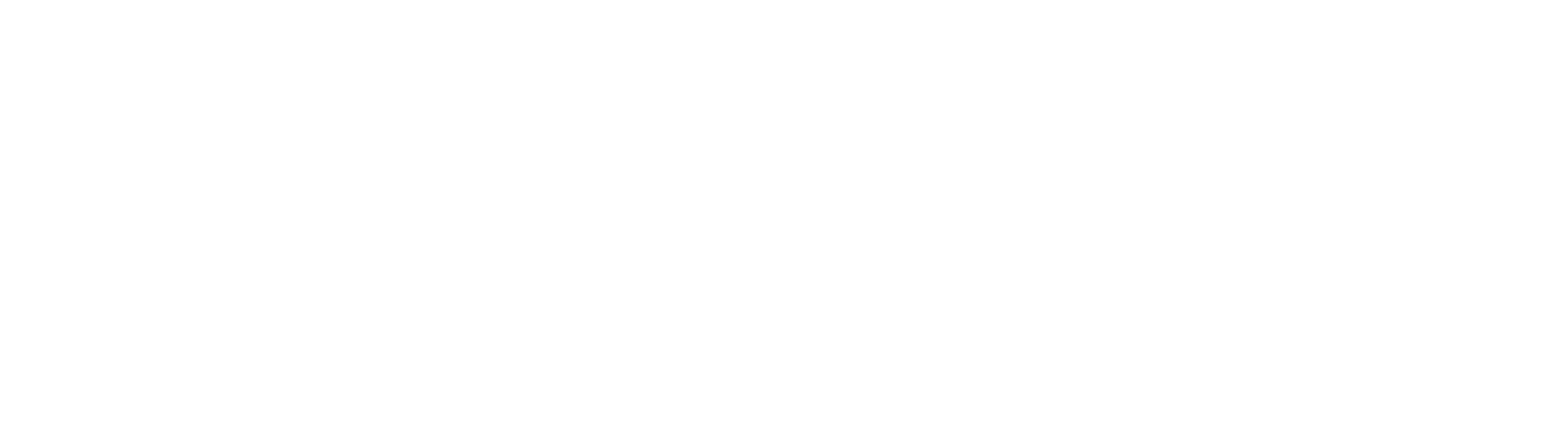 Proceso Electoral 2023 – Soporte SIEL
A partir del 14/6
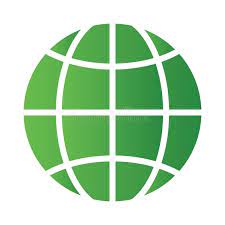 Electoralcaba.gob.ar
Link a SIEL
Tutoriales
Manual de uso
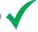 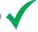 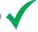 Soporte telefónico  4011-1777
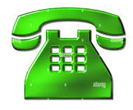 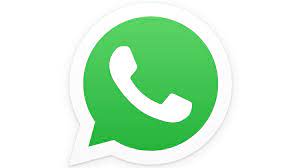 Soporte Whatsapp 54 9 11 3682‑1175
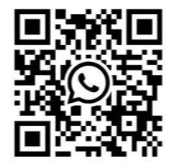 https://wa.me/1136821175